Implement a Security Governance and Management Program
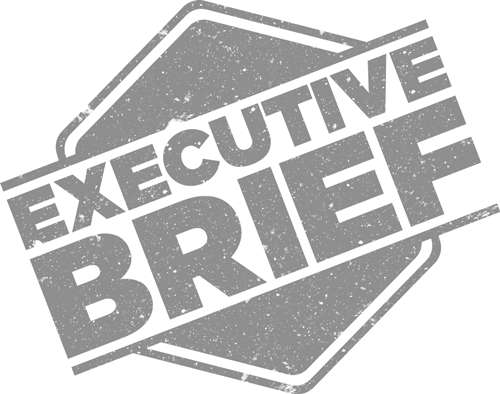 Align security and business objectives to get the greatest benefit from both.
ANALYST PERSPECTIVE
So, you’ve got a security program, but is it really working for you?
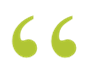 Cybersecurity is rapidly becoming a non-negotiable requirement for modern businesses to operate in today’s threat landscape. Yet all too often, there is still disagreement among business leaders and cybersecurity professionals about how much security is enough, too much, or just right.
The key to resolving this dilemma is to implement a security governance and management program that is aligned with business goals. This implementation begins with a risk tolerance assessment that takes both security objectives and business goals into account so that both sides can understand each other’s point of view. Once this understanding has been reached, your organization will be in a position to develop strong security practices that enable business operations – not impede them.
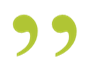 Logan M. Rohde 
Consulting Analyst, Security, Risk, & Compliance Info-Tech Research Group
Our understanding of the problem
CISOs, CSOs, CEOs, CIOs, IT leaders, and business leaders who would like to improve alignment between security and business activities, optimize security resources, implement an effective risk mitigation strategy, and improve the transparency of security initiatives.
CISOs, CSOs, and CIOs who would like to better support the business.
Develop a comprehensive information security governance and management framework.
Apply your security governance framework to your organization and create a roadmap for implementation.
Develop a metrics program to monitor and improve your security governance program.
Understand the value of information security governance and management as it has the ability to close any security gaps.
CEOs, CFOs, and other business leaders
Business stakeholders that are continually affected by security
Executive summary
Business and security goals should be the same. Businesses cannot operate without security and security's goal is to enable safe business operations.
Security governance supports security strategy and management. These three elements create a protective arch around business operations, and governance is the keystone. It seems like a small aspect, but it holds the whole program together.
Governance defines the laws, but they need to be policed. Governance sets standards for what actions are permitted, but only management can verify that these standards are being observed.
Security programs tend to focus on technology to protect organizations while often neglecting the people, processes, and policies needed to manage the program.
It seems daunting and almost impossible to govern all the aspects of a security program.
This leads to several problems:
The security team often doesn’t understand business goals.
The organization lacks direction regarding security initiatives and how to prioritize them.
Risks are not treated appropriately.
Your security governance and management program needs to be aligned with business goals to be effective.
This approach also helps to provide a starting point to develop a realistic governance and management program.
This project will guide you through the process of implementing and monitoring a security governance and management program that prioritizes security while keeping costs to a minimum.
Start by defining your organization’s risk tolerance to begin the process of aligning security objectives with business goals.
Develop a governance framework that supports these aligned objectives and goals.
Manage the governance program through regular audits, metrics tracking, and regular review of the framework’s successes and shortcomings.
Decide between a security governance or a security strategy focus
This blueprint is for…

This blueprint is intended for organizations that presently do not have a governance framework and are looking to begin the process of building one.

Developing a governance framework is a large undertaking; it’s important to start small to make the project manageable.
In some cases, it’s better to work backwards…

For less-mature organizations, it might be more appropriate to start by developing a security strategy to outline the basics before developing a governance framework.

Info-Tech’s blueprint Build an Information Security Strategy will walk you through the process of creating a security program specific to your organization. It focuses on the following processes:
Assessing security requirements
Building a gap initiative strategy
Prioritizing security initiatives
In this blueprint we will focus on the following steps:
Aligning business goals and security objectives.
Setting an appropriate risk tolerance and monitoring threats.
Deploying three lines of defense.
Developing policies, charters, and defining organizational structure.
Tracking security metrics and the importance of regular audits.
And more!
Info-Tech’s framework integrates several best practices to create a best-of-breed security framework
Evaluation and Direction
Compliance, Audit, and Review
Context and Leadership
Information Security Charter
Security Risk Management
Security Compliance Management
Internal Security Audit
Governance
Information Security Organizational Structure
Security Policies
External Security Audit
Management Review of Security
Culture and Awareness
Security Strategy and Communication
Prevention
Identity Security
Infrastructure Security
HR Security
Identity and Access Management
Network Security
Vulnerability Management
HR Security
Information Security Framework
Endpoint Security
Cryptography Management
Data Security
Change and Support
Malicious Code
Physical Security
Hardware Asset Management
Configuration and Change Management
Management
Data Security & Privacy
Application Security
Cloud Security
Vendor Management
Measurement
Response and Recovery
Detection
Metrics Program
Security Threat Detection
Security Incident Management
Security eDiscovery and Forensics
Continuous Improvement
Log and Event Management
Information Security in BCM
Backup and Recovery
Discard your preconceptions about security and business being at odds with each other
Ultimately, both the security and business ends of the organization are interested in the same goal: the organization’s continued success.

It’s true that both groups have different ideas about what the organization’s ideal state is, but security and the business have more in common than they do in conflict. They just aren’t used to seeing it that way.
Security Objectives
Business Goals
Organizational Success
Business goals and security goals are related and have a tendency to affect each other, making business-security alignment an iterative process that takes ongoing effort. This effort is well worth it as it leads to maximum cooperation and thus maximum efficiency.
Resolve the tension between business and security
It is true that business leaders and security professionals have different ideas about what an organization’s ideal state is, but this difference can be overcome with a little understanding.
The ideal security state:
Business engages in no risky behavior.
Low risk tolerance; no incidents.
Security prioritized over convenience.
Adequate budget to enable comprehensive security.
The ideal business state:
Operations run easily and efficiently.
High risk tolerance; no serious incidents.
Strong all-around security with no compromise to convenience or ease of use.
Low-cost security.
What both parties must understand:
Without adequate security, the business takes serious risks that may have serious consequences.
Without smooth business operations, there would be no jobs for security professionals.
Therefore, security goals are business goals and business goals are security goals.
Position yourself for success by integrating security into your overall governance framework
Security and the business end of the organization need to work together to achieve their shared goals, and good governance will set both of them on the road for success.

Yet it should be understood that security is the focus. Going forward, convenience must take a backseat to security in order for security governance to actually have an effect on the organization; however, convenience is a risk that should be managed rather than removed – a total security lockdown won’t improve business outcomes, but good governance will.
Security governance is an integral part of IT governance and corporate governance.
Security governance involves the following activities:
Evaluating current security activities and their impact on business objectives.
Providing direction for the security team by setting an appropriate risk tolerance, allocating investments and resources, etc.
Developing a security charter and organizational structure.
Ensuring compliance.
The Security Governance Framework
A security governance framework is a system that will design structures, processes, authority definitions, and membership assignments that lead the security department toward optimal results for the business.
Governance is performed in three ways:
3
1
2
Evaluate
Direct
Monitor
Governance ensures that business goals are achieved by evaluating stakeholder needs, criteria, metrics, portfolio, risk, and definition of value.
Governance sets the direction of information security by delegating priorities and determining the decisions that will guide the organization.
Governance establishes a framework to monitor performance, compliance to regulation, and progress on expected outcomes.
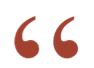 Governance specifies the accountability framework and provides oversight to ensure that risks are adequately mitigated, while management ensures that controls are implemented to mitigate risks. Management recommends security strategies. Governance ensures that security strategies are aligned with business objectives and consistent with regulations.
– EDUCAUSE
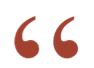 Allow security to become a business enabler
Remember: security objectives are business objectives too.
It is true that without good governance security programs often fail to produce results. 
However, it is also true that without good governance security programs can become too restrictive, preventing the business from operating smoothly.
The goal is to create an effective governance framework that keeps the business safe, but also running smoothly – not just adding security, but the right level of security.
Right level of security
Notice the need for security governance
U.S. organizations who agree compliance requirements are effective for improving security:
74%
Having a proper governance framework helps ensure compliance obligations are met.
Source: Thales, 2018
Boards of directors confident their organization is properly secured against cyberattack:
37%
Governance promotes the development of security controls to protect information assets.
Source: NACD, 2017-18
Boards who actively participate in developing security strategy:
44%
Including the board in governance discussions helps to align business & security goals.
Source: PwC, 2018
Professionals wanting a security budget increase of up to 50%:
87%
Developing a governance framework helps you get the most out of your security budget.
Source: EY, 2017-18
Government security professionals who note carelessness or lack of training as the biggest security risk:
54%
Governance can help ensure training and awareness needs are met.
Source: SolarWinds, 2017
Create impactful security governance by embedding it within enterprise governance
The business should engage in security governance and security should influence the direction of the business.
Security Governance
Enterprise Governance
Engage in
Enterprise governance falls into the authority of the board and executive management.
Responsibilities include:
Provide strategic direction for the organization.
Ensure objectives are met.
Set the risk standards/profile.
Delegate resources responsibly.
Security governance is a component of enterprise governance.
Responsibilities include:
Build structure, authority, process, and membership designations in a governance framework.
Ensure cybersecurity department is aligned with business goals.
Influence the direction of the business to ensure business success.
Influence
Use these icons to help direct you as you navigate this research
Use these icons to help guide you through each step of the blueprint and direct you to content related to the recommended activities.
This icon denotes a slide where a supporting Info-Tech tool or template will help you perform the activity or step associated with the slide. Refer to the supporting tool or template to get the best results and proceed to the next step of the project.
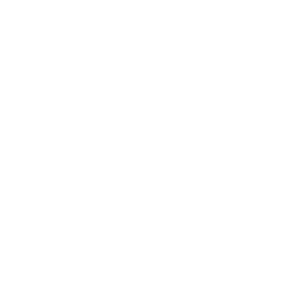 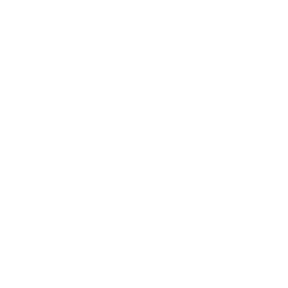 This icon denotes a slide with an associated activity. The activity can be performed either as part of your project or with the support of Info-Tech team members, who will come onsite to facilitate a workshop for your organization.
Info-Tech offers various levels of support to best suit your needs
Consulting
Workshop
Guided Implementation
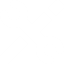 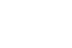 DIY Toolkit
“Our team does not have the time or the knowledge to take this project on. We need assistance through the entirety of this project.”
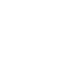 “We need to hit the ground running and get this project kicked off immediately. Our team has the ability to take this over once we get a framework and strategy in place.”
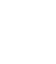 “Our team knows that we need to fix a process, but we need assistance to determine where to focus. Some check-ins along the way would help keep us on track.”
“Our team has already made this critical project a priority, and we have the time and capability, but some guidance along the way would be helpful.”
Diagnostics and consistent frameworks used throughout all four options
Implement a Security Governance and Management Program– project overview
2. Develop an Effective Governance Framework
3. Manage Your Governance Framework
1. Align Business Goals With Security Objectives
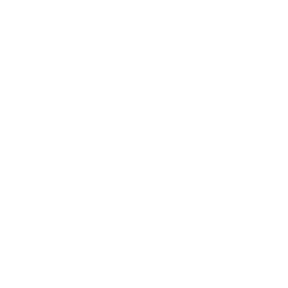 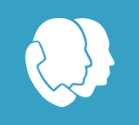 Workshop overview
Contact your account representative or email Workshops@InfoTech.com for more information.